INEX 第４回/最低限 UNIX(Linux) その３
シェルシェルスクリプト最低限vi
山下　達也
（北大理・宇宙理学専攻）
２００9年05月08日
目次
シェル
 シェルスクリプト
 vi (ブイアイ)
シェル
シェルとは？
シェルはカーネルとユーザとの仲介役
 カーネル
 OS の中核となる部分
 ソフト・ハードの仲介役[第３回]
 シェルとは「殻」の意味
シェル
カーネル
リクエスト
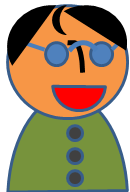 仲介
レスポンス
仲介
ユーザ
シェルの役割
ユーザインターフェイス (コマンド・インタプリタ)

アプリケーションが使用する環境情報の設定

プログラミング
Kterm                         　　　　　　　                ×
OS
hoge@joho:~$ 
hoge@joho:~$
ユーザ
ユーザインターフェース
ユーザとカーネルの橋渡し役
 プロンプトの表示
 ユーザからのコマンドを待ち受ける
 コマンドの読み込み → 解釈 → 実行
 この機能を「コマンド・インタプリタ」と呼ぶ
 カーネルからの返答をユーザに返す
Terminal                        　　　　　　                ×
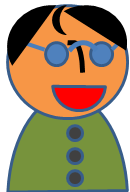 カーネル
hoge@joho:~$
↑ プロンプトの表示
     （コマンド受け付け）
ユーザ
今何時？
Kterm                         　　　　　　　                ×
OS
hoge@joho:~$ 
hoge@joho:~$
ユーザ
ユーザインターフェース
シェルの動作例 : date コマンドで Linux カーネルから現在の日時を取得
シェルは date コマンドを読み込み, 解釈してカーネルに渡す
Terminal                     　　　　　　　                ×
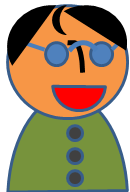 カーネル
hoge@joho:~$ 
hoge@joho:~$ date
↑
コマンド入力
ユーザ
[Speaker Notes: 絵を直す]
今何時？
Kterm                         　　　　　　　                ×
Kterm                         　　　　　　　                ×
OS
OS
hoge@joho:~$ 
hoge@joho:~$
hoge@joho:~$ 
hoge@joho:~$ date
1010101  0001001
1100110
ユーザ
ユーザ
ユーザインターフェース
シェルの動作例 : date コマンドで Linux カーネルから現在の日時を取得
シェルはカーネルの機械語での応答を人間語に解釈して返す
Terminal                     　　　　　　　                ×
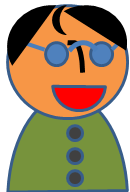 カーネル
hoge@joho:~$ 
hoge@joho:~$ date
Fri May 8 13:25:14 JST 2009
hoge@joho:~$
↑日時の表示
ユーザ
環境情報の設定と参照
アプリケーションソフトウェア (ブラウザ, メーラ, エディタ, etc. ...) で使用する環境情報を設定・参照
 ユーザ名, ホームディレクトリ, 言語環境, ...
 「環境変数」 に文字列を代入することで設定
例:  言語環境  LANG=C
        ターミナル TERM=xterm
詳しくは実習編で!!
プログラミング言語としてのシェル
スクリプトを解釈する論理的な制御機能を持つ
一連の手続き(コマンド)を書き込んだファイル
 (シェル)スクリプトファイル
実行すると一連の手続きが行われる

「シェルスクリプト」編で詳しく紹介
代表的なシェル
Unix 系 OS (Linux, Mac OS, FreeBSD, Solaris...) :
 sh, bash, ksh, zsh, csh, tcsh, (ssh)[第10回], …
ユーザはシェルを選択可能
それぞれ異なる機能を持つ
Windows :
 Explorer, その他 (互換シェル)
 コマンドプロンプト (NT系), DOSプロンプト(9x)
 Macintosh :
 Finder
[Speaker Notes: シェルそれぞれの違いを強調
マウスで使えるシェル explorer など
互換シェルとは？]
bash の特徴
bash ・・・ Bourne Again Shell
 Unix 系 OS のシェルの一種, Linux での標準
 ユーザの操作環境を向上させる機能が豊富
 リダイレクト, メタキャラクタ
 ジョブ管理
 補完機能, ヒストリ機能
 エイリアス
 環境変数, シェル変数
実習で bash の機能を体験してみましょう
シェルスクリプト
シェルスクリプトの目的
単純な作業の繰り返しを自動処理させる
 自分は楽をする
 既存のコマンドの組み合わせで新しいコマンドを作る
 例：ファイルのバックアップをとる
$ date ‘+%Y-%m-%d’
  2009-05-08
$ cp file.txt  file_2009-05-08.txt
$ ls 
  file.txt   file_2009-05-08.txt
←現在の日付を表示
↑ ファイルをコピー
↑ 手動で作成されたファイル
[Speaker Notes: スクリプトの意味を記述する]
シェルスクリプトの目的
単純な作業の繰り返しを自動処理させる
 自分は楽をする
 既存のコマンドの組み合わせで新しいコマンドを作る
 例：ファイルのバックアップをとる
$ cat makebackup.sh

#!/bin/sh
NICHI=`date ‘+%Y-%m-%d’`
cp file.txt file_${NICHI}.txt
←シェルスクリプト
    ファイルの中身を見る
←実行するシェルを指定
←日付をシェル変数に代入
↑ ファイルをコピー
シェルスクリプトの目的
単純な作業の繰り返しを自動処理させる
 自分は楽をする
 既存のコマンドの組み合わせで新しいコマンドを作る
 例：ファイルのバックアップをとる
$ ./makebackup.sh

$ ls 
  file.txt   file_2009-05-08.txt 
  makebackup.sh
←シェルスクリプト
    ファイルを実行
↑シェルスクリプトによって
    自動的に作成されたファイル
[Speaker Notes: こういうシェルスクリプトを使うと毎日バックアップを取るのに使える]
シェルスクリプトの概要
複数のコマンドを順に書き記す
 シェル変数を利用して汎用性を持たせる
 構造化プログラミング (制御構造を持たせる)
 順次構造
 判断構造
 繰り返し構造
処理 A
処理 B
課題として実際に
作成してもらいます
処理 C
[Speaker Notes: 具体例を経験にそくして記述]
NO
条件
YES
処理 A
処理 B
処理 A
処理 B
処理 C
シェルスクリプトの概要
複数のコマンドを順に書き記す
 シェル変数を利用して汎用性を持たせる
 構造化プログラミング (制御構造を持たせる)
 順次構造
 判断構造
if, case
 繰り返し構造
課題として実際に
作成してもらいます
[Speaker Notes: 具体例を経験にそくして記述]
シェルスクリプトの概要
複数のコマンドを順に書き記す
 シェル変数を利用して汎用性を持たせる
 構造化プログラミング (制御構造を持たせる)
 順次構造
 判断構造
 繰り返し構造
for, while
ループ開始
処理A
処理B
課題として実際に
作成してもらいます
ループ終了
[Speaker Notes: 具体例を経験にそくして記述

矢印の場所を変更する]
テキストエディタ
テキストを作成するためのソフトウェア
vi や emacs などがある
テキストが書かれているファイルをテキストファイルという
通常のテキストファイルの拡張子は .txt
　　例) filename.txt
vi
vi (ブイアイ) とは?
vi = Visual extended editor
 UNIX 系 OS における基本的なテキストエディタ
 vi が入っていないシステムはまず無い!!
 トラブル時に利用する/できる可能性が最も高い
 システムへの負荷が小さく, 軽快
 X Window System (第 11 回) が無くても使える
 必ず使用法を身に付けるべきツール
 但し操作方法が直感的でない(慣れが必要)
 プログラマーには人気らしい?
vi の特徴
テキスト作成の効率化の徹底的追求
 単純な文字入力で様々な操作が可能
 UNIX のコマンドも自由に呼び出せる
 vi の基本: モード
　　vi ではキー入力が二つの意味を持つ
 コマンドモード
 キー入力　= 編集命令 (削除，改行, etc)
 挿入モード
 キー入力　= 文字入力
シェル
$ vi [filename]
:wq,  :q!
vi (コマンドモード)
a, A, i, I, o, O
[ESC] キー
vi (挿入モード)
vi の操作
困ったら [ESC] キー でコマンドモードへ
まとめ
シェル
 ユーザとカーネルの橋渡し
 実習で機能を体験, 学習. 今回は bash を使用. 
 シェルスクリプト
 単純な作業の繰り返しを自動処理
 課題として実際に作成
 vi
 必修のテキストエディタ
 シェルスクリプト作成に使用しつつ覚えよう!!